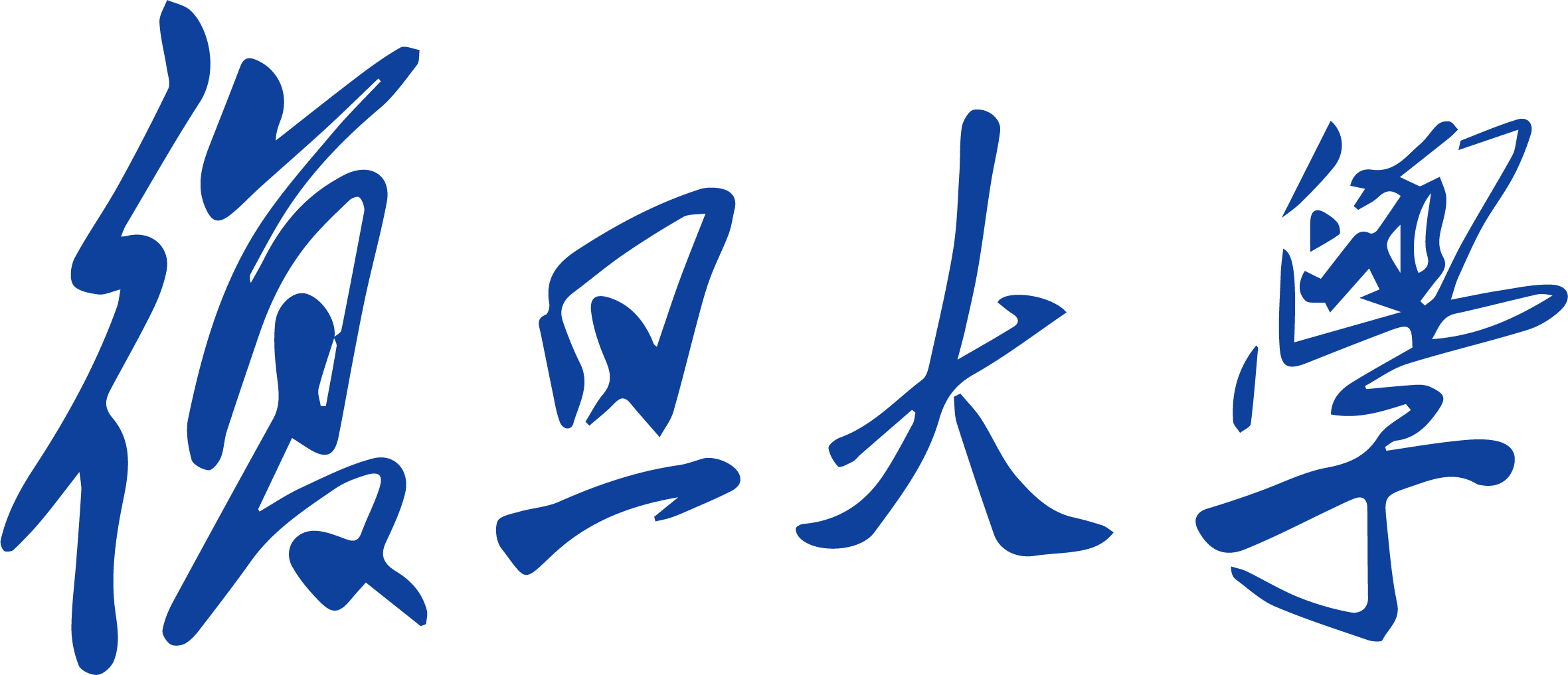 电子学宇宙线测试
2025/03/17 王曦阳 邹世明
时间分辨分析
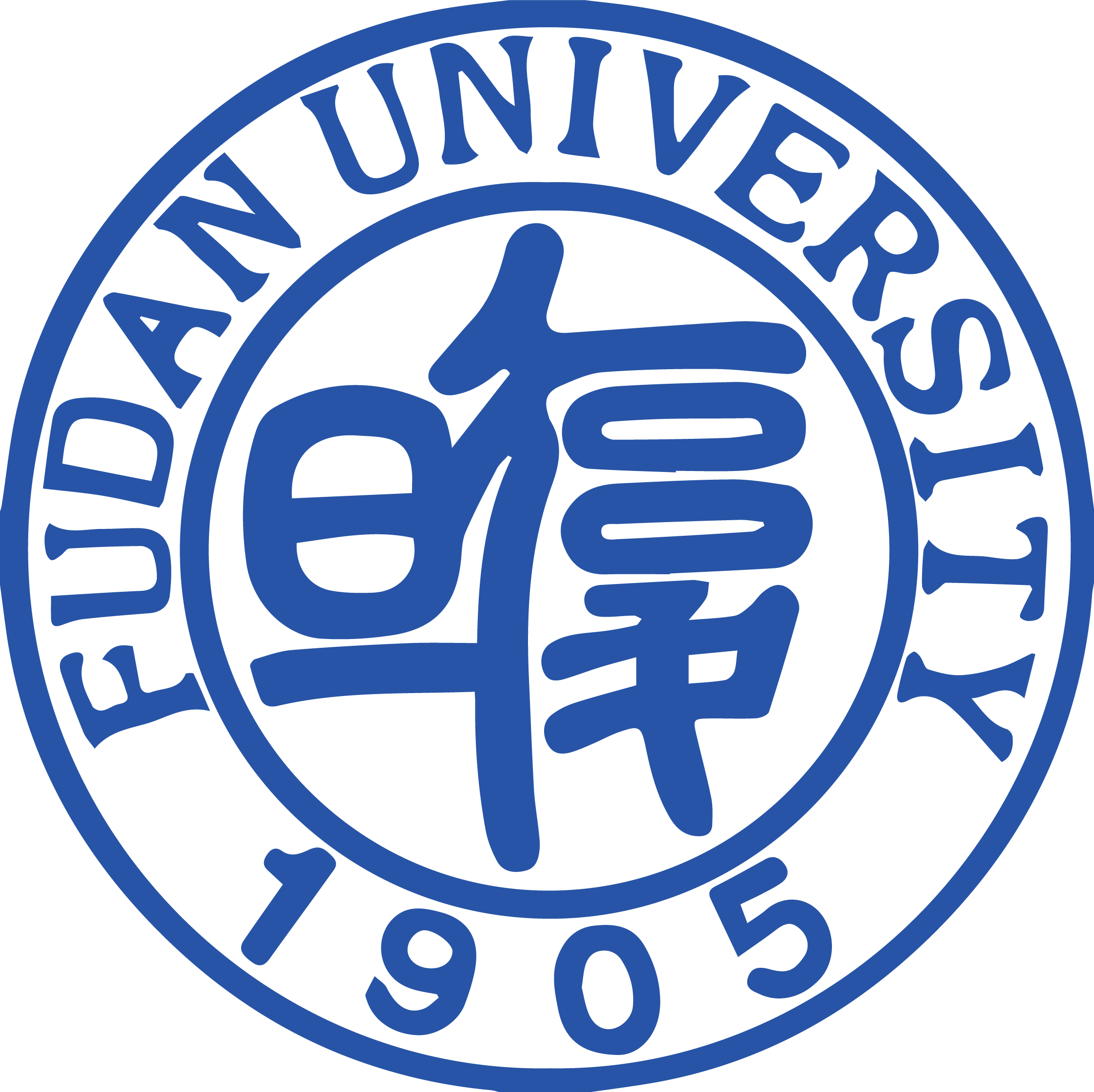 EQR20+80M采样
将ADC采样率由40MHz提高至80MHz时间分辨没有太大的改进。

SiPM暗计数堆积：

单光子大小：50 ADC（sigma≈10ADC）
信号定时斜率：100ADC/points

由暗计数堆积带来的定时抖动：

Sigma（t） ≈ 10/100×12.5 = 1.25ns

使用的多级成形滤波电路也有可能导致时间分辨变差。
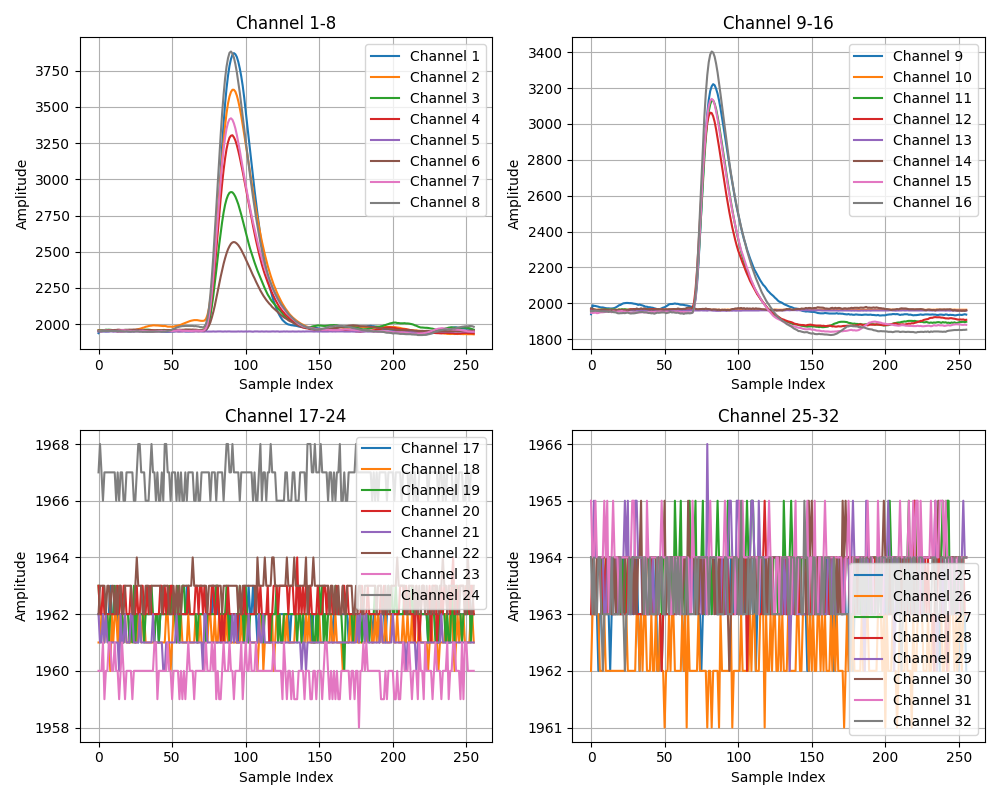 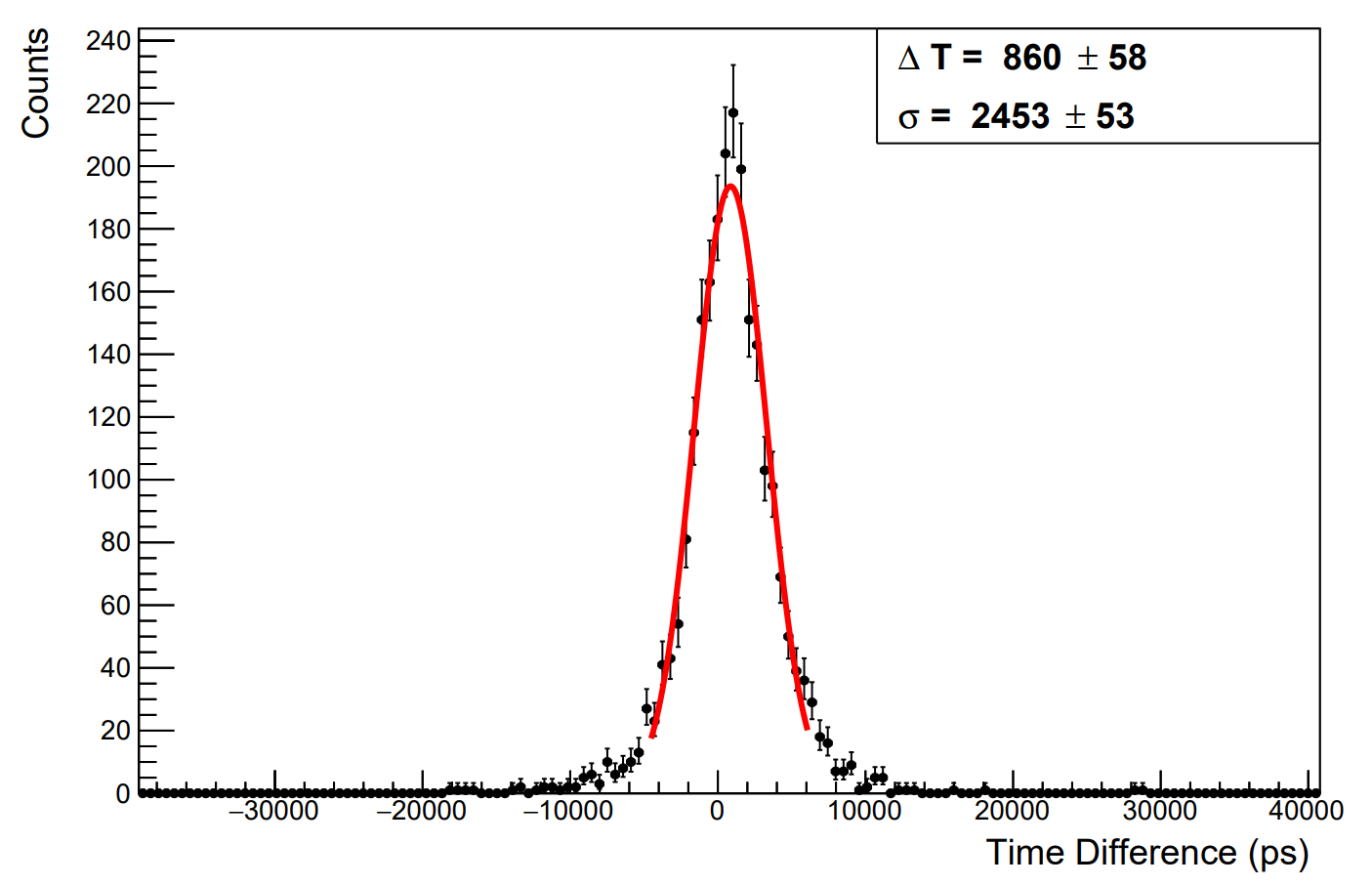 EQR15+40M采样
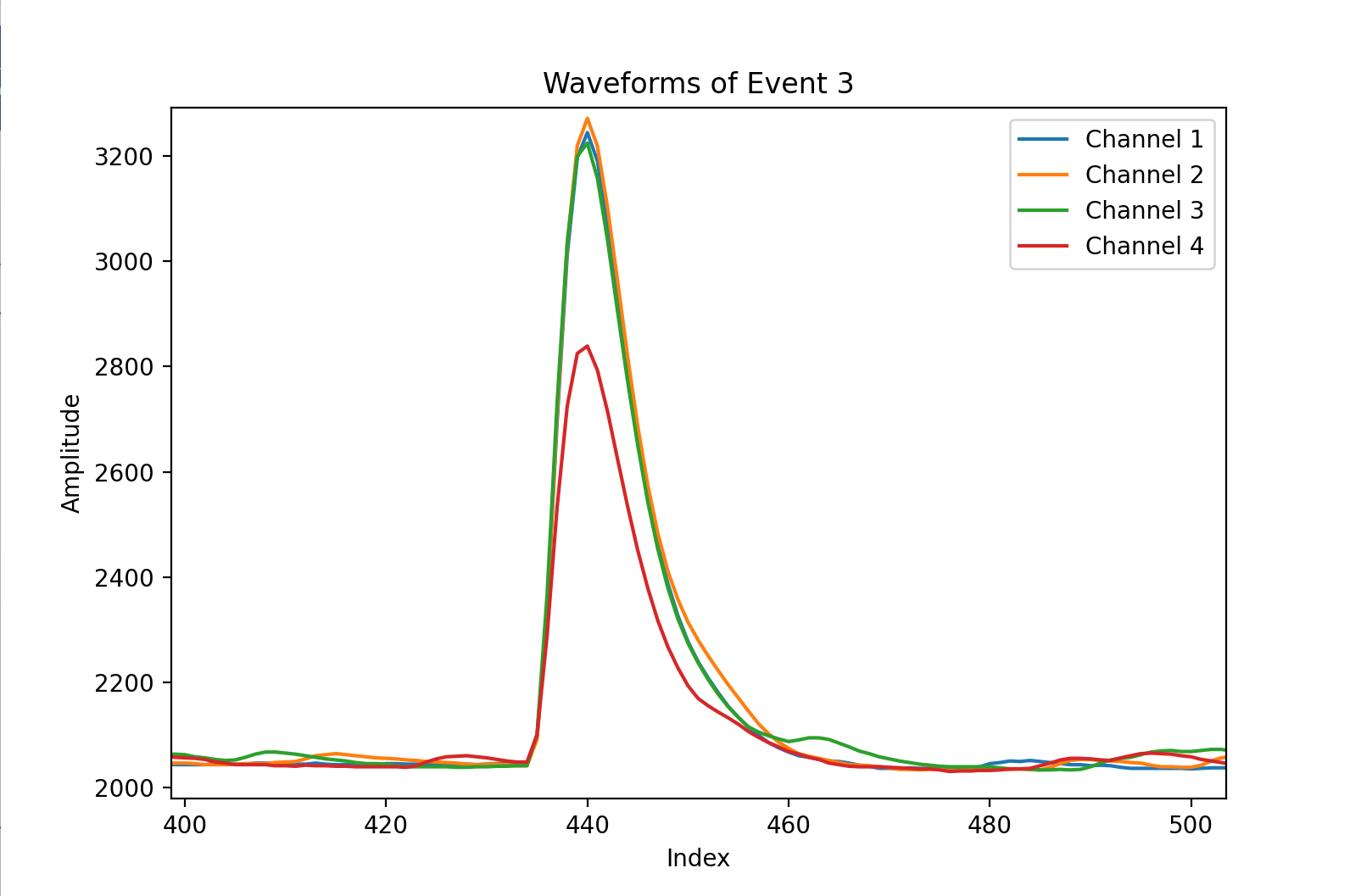 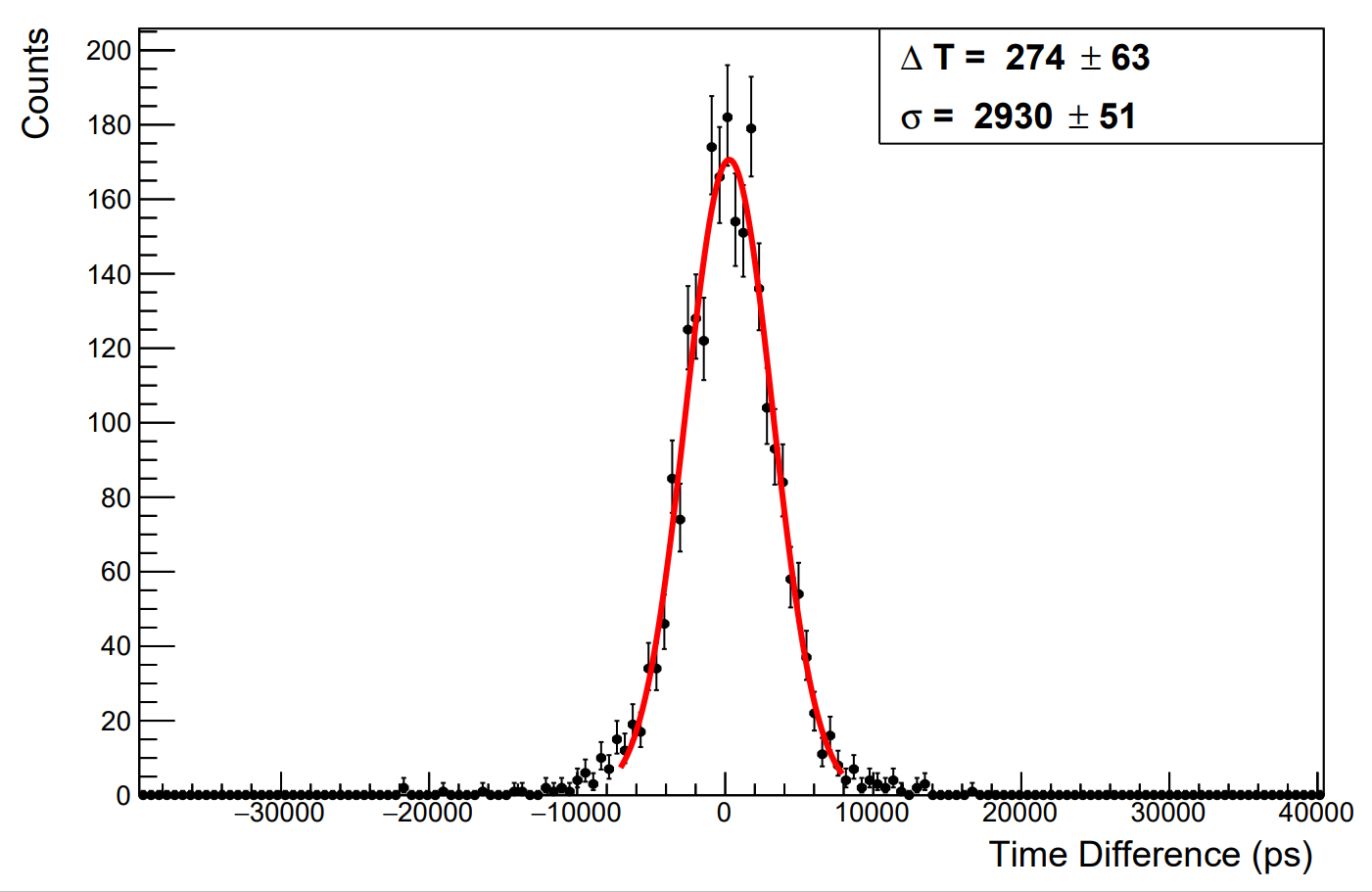 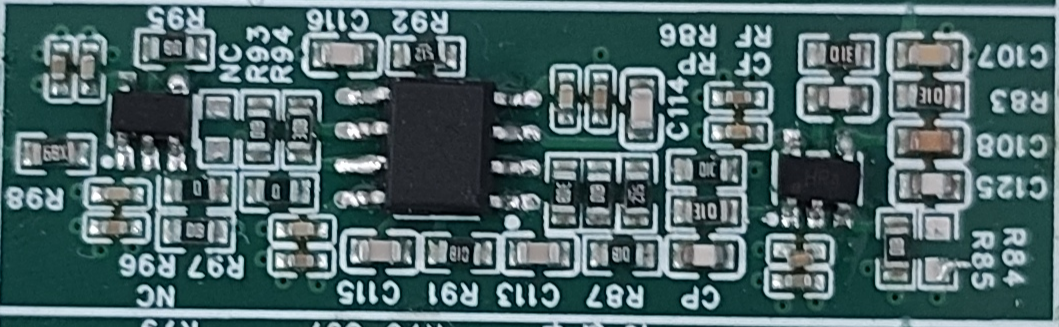 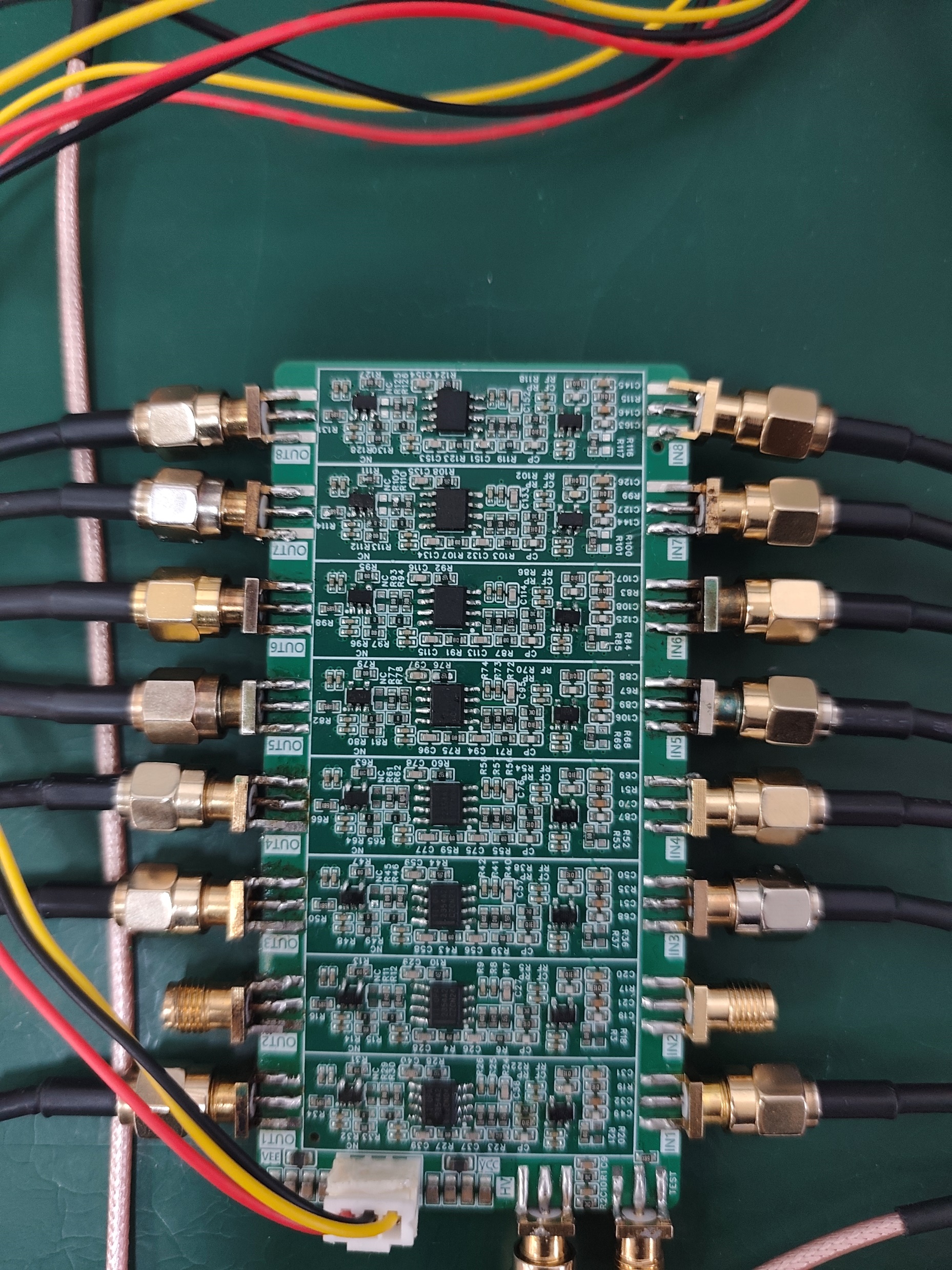 使用快前放暗计数测试
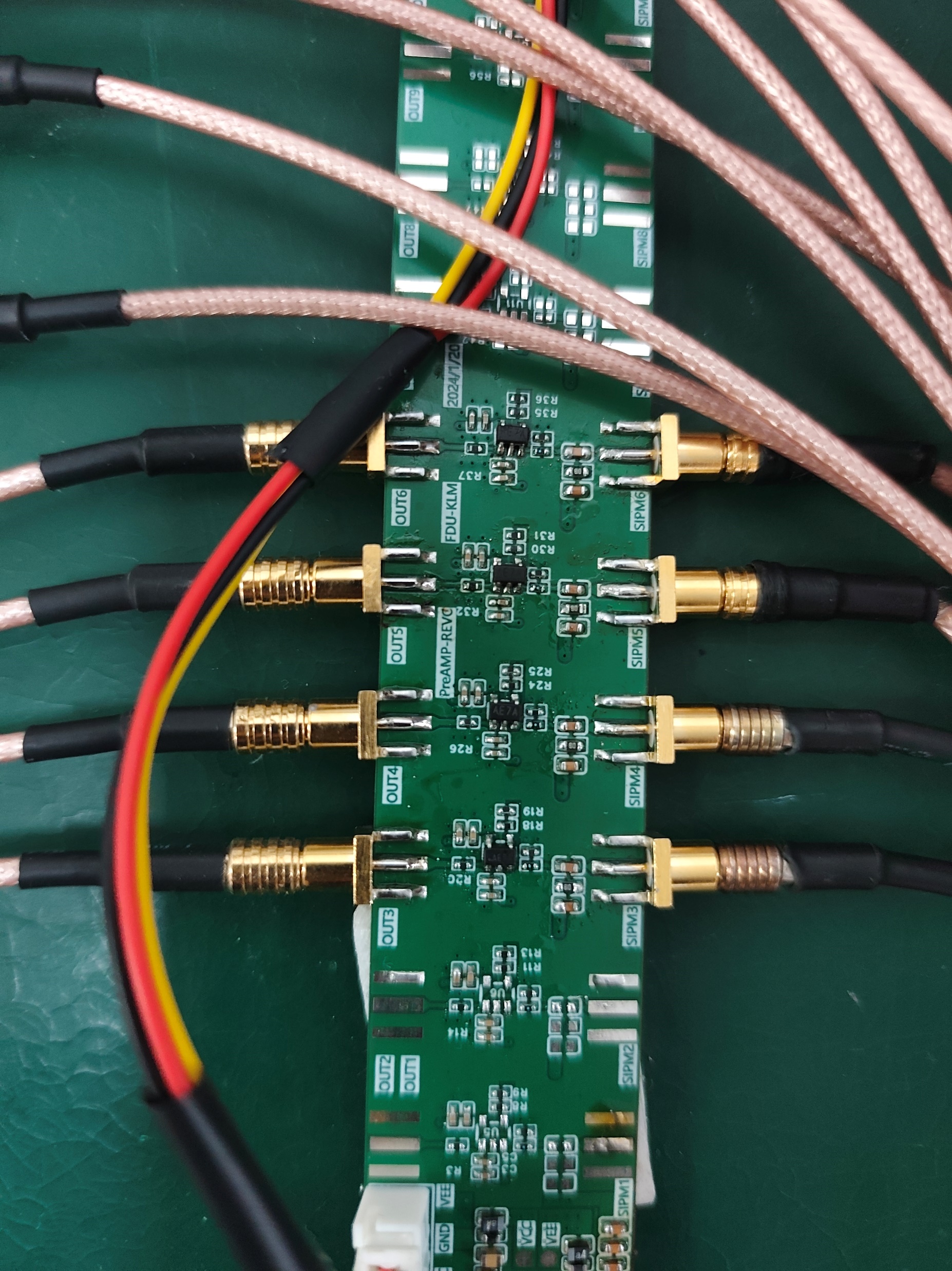 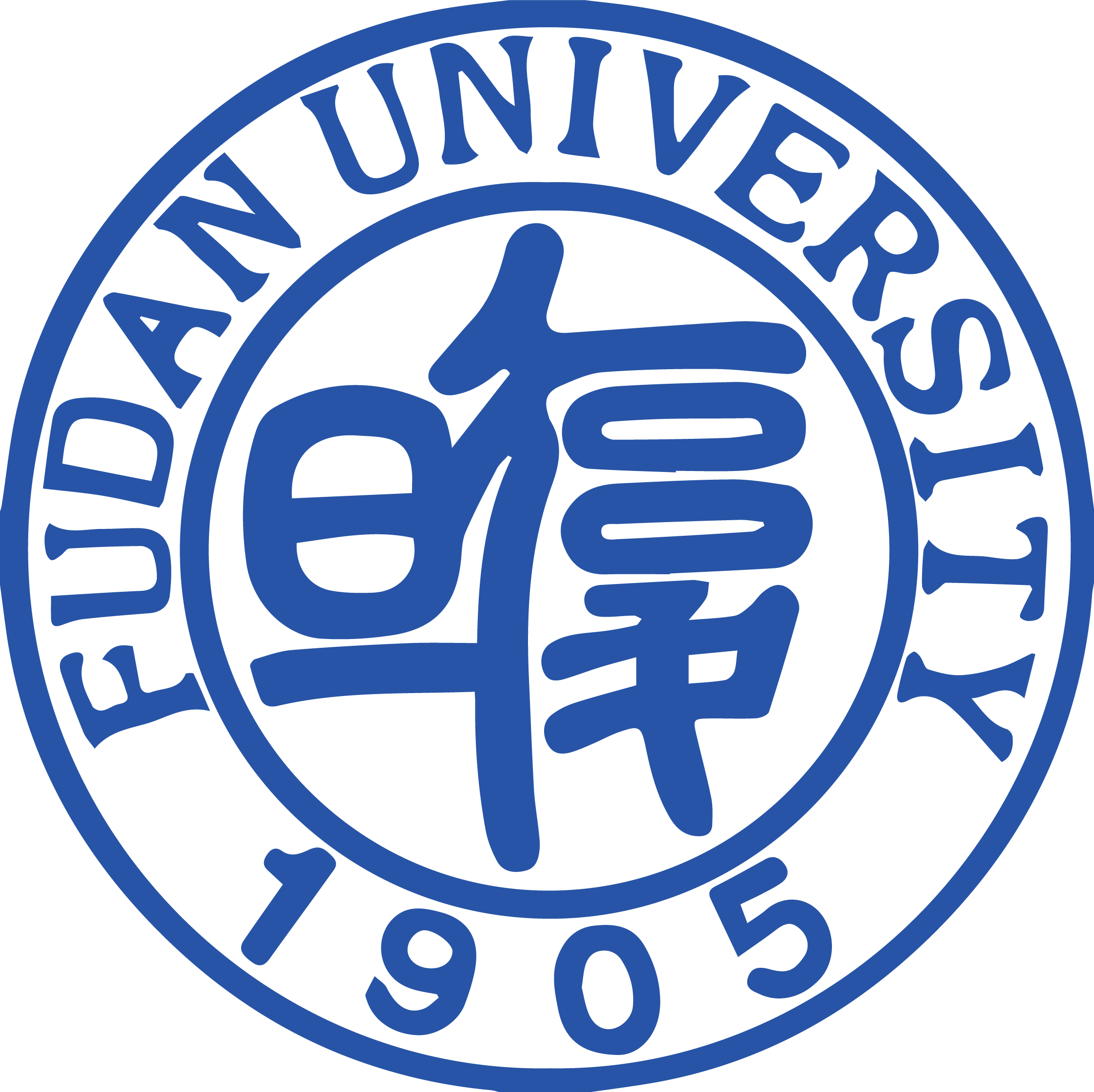 电荷灵敏+滤波成形
快电流放大器
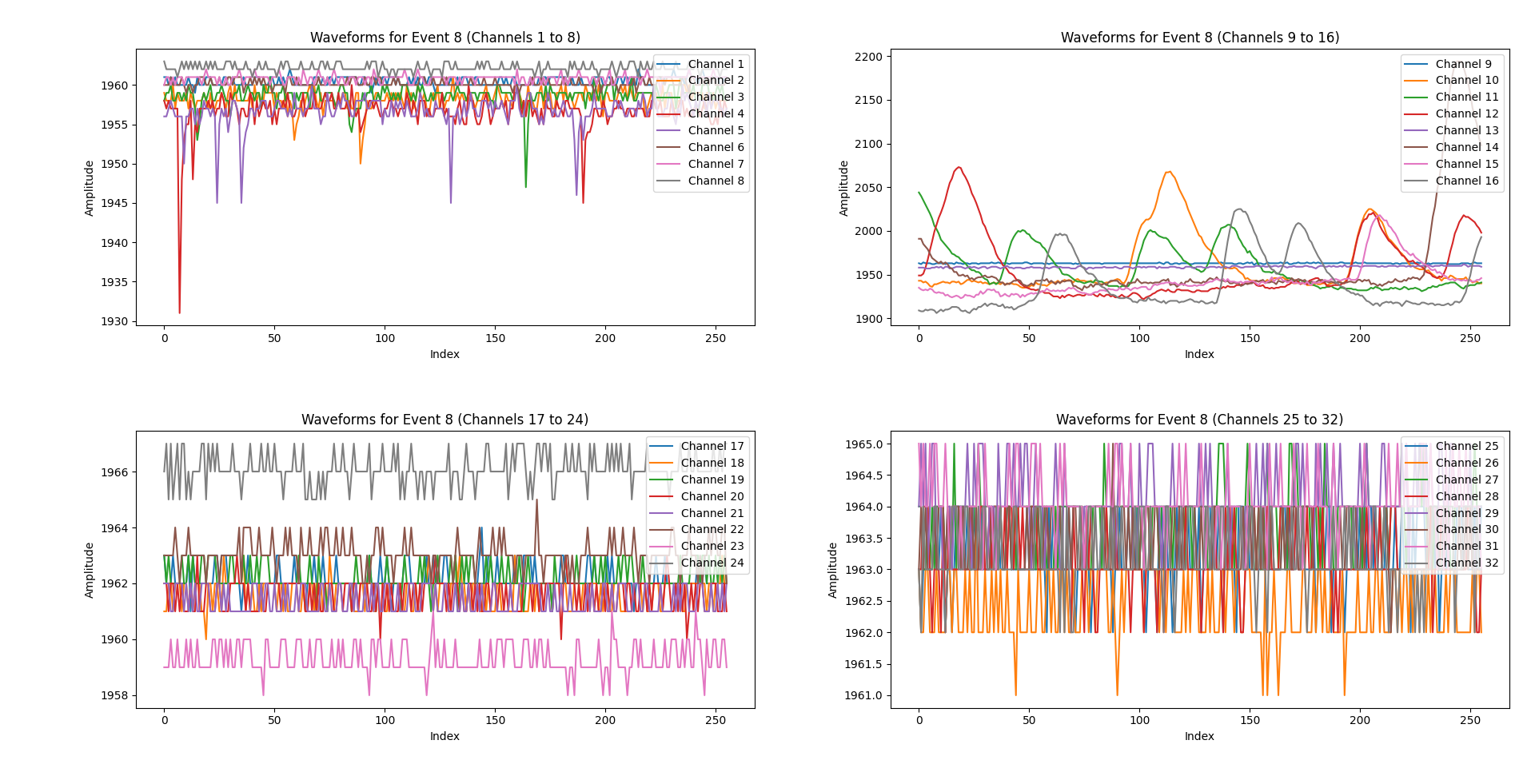 信号宽度~300ns
信号宽度~30ns
暗计数堆积情况似乎有所改善
使用快前放宇宙线测试
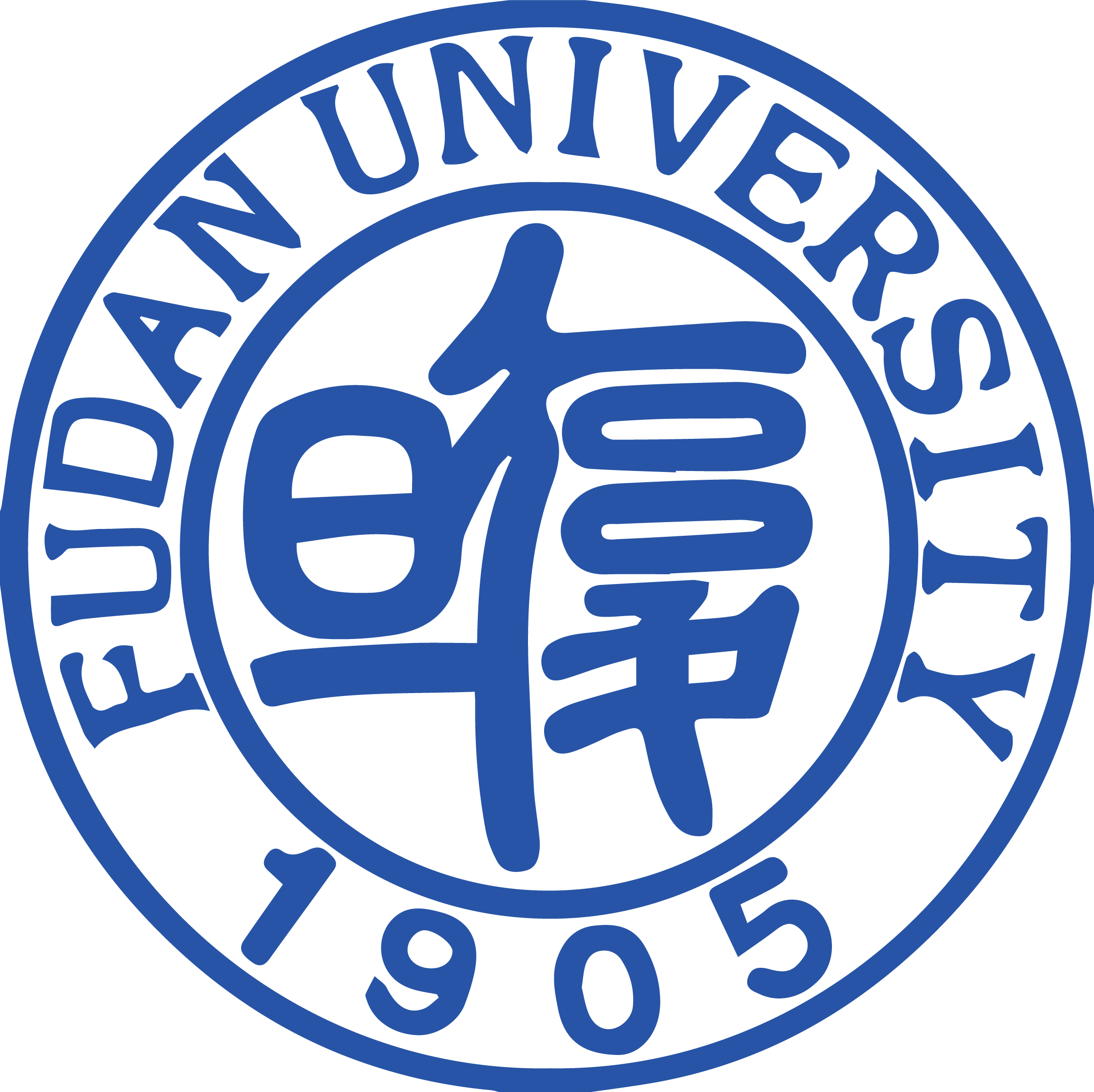 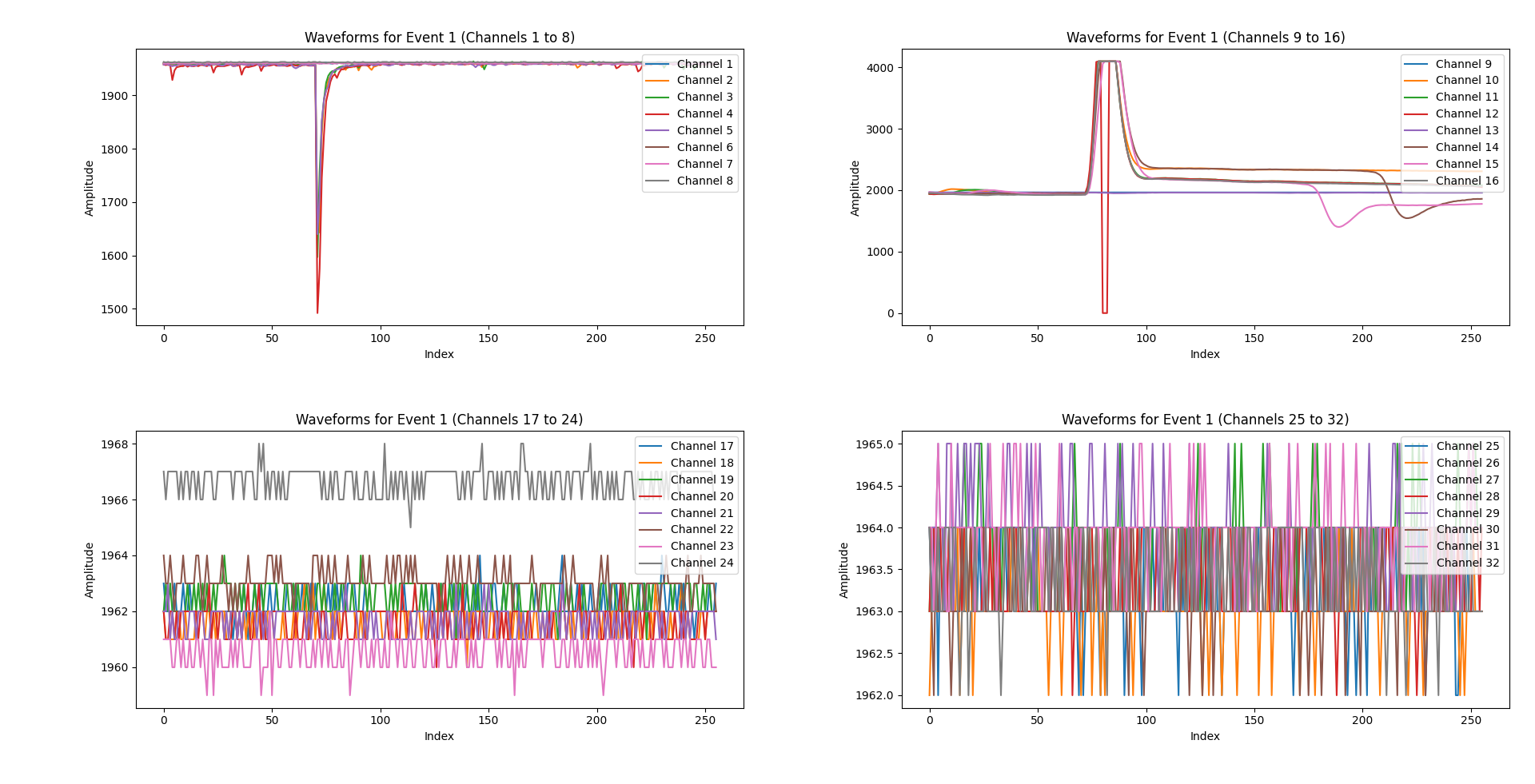 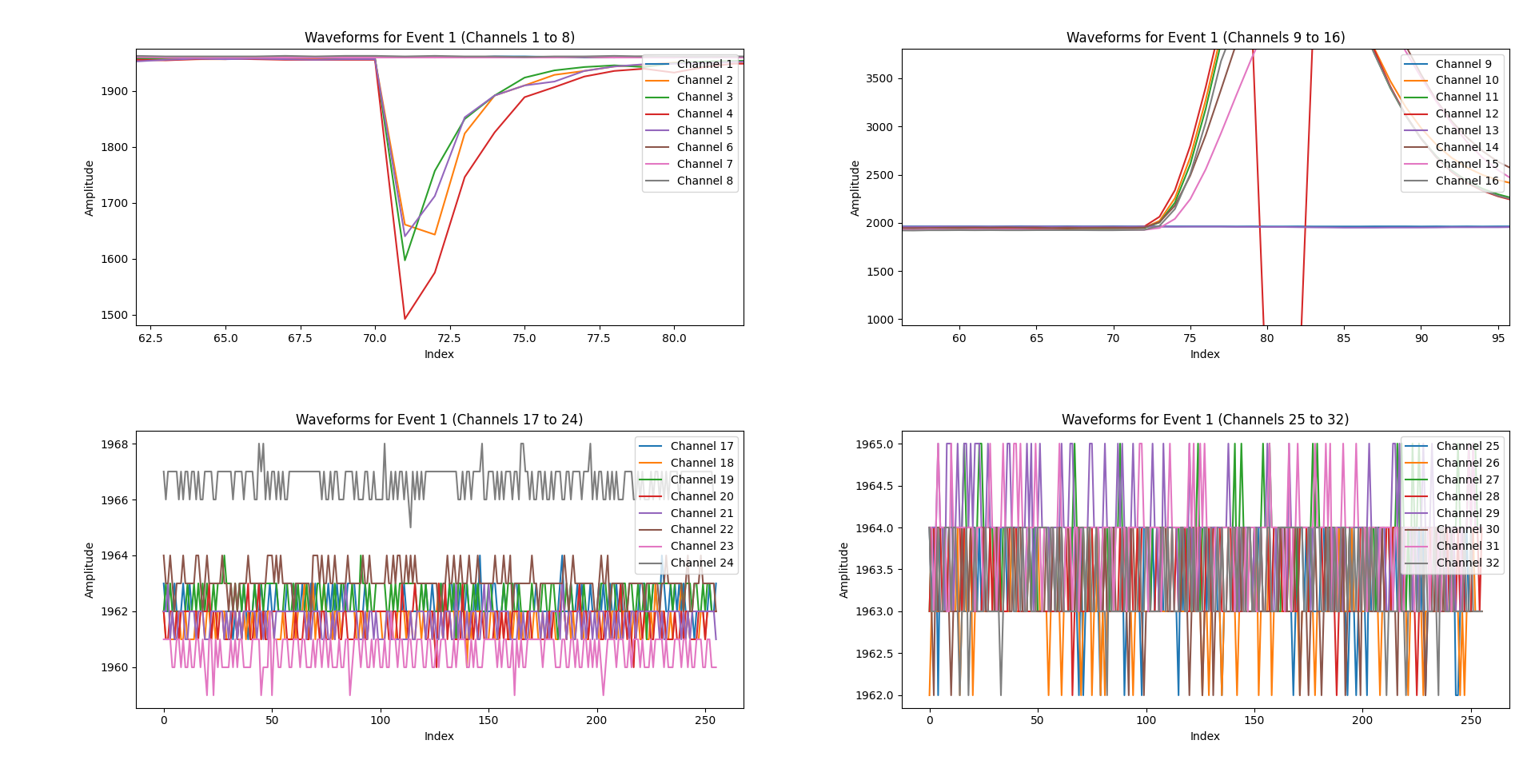 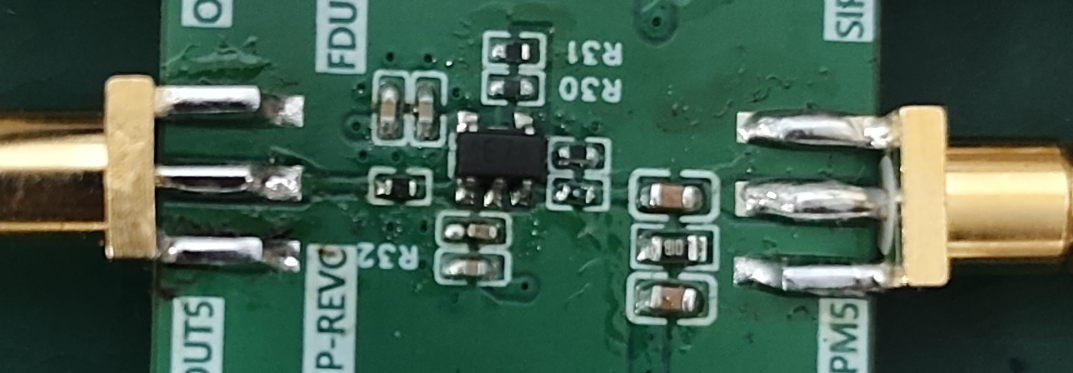 快前放宇宙线测试信号
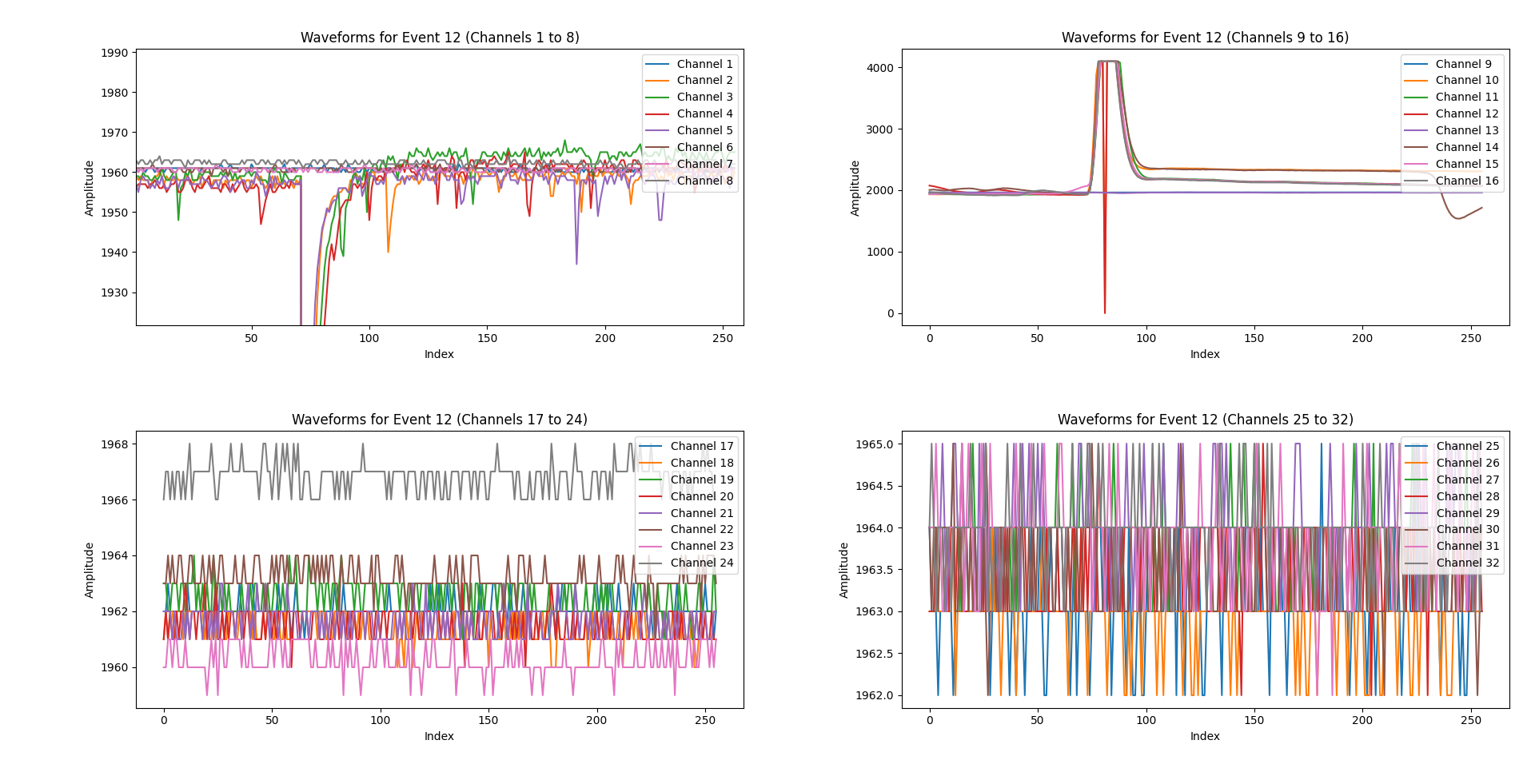 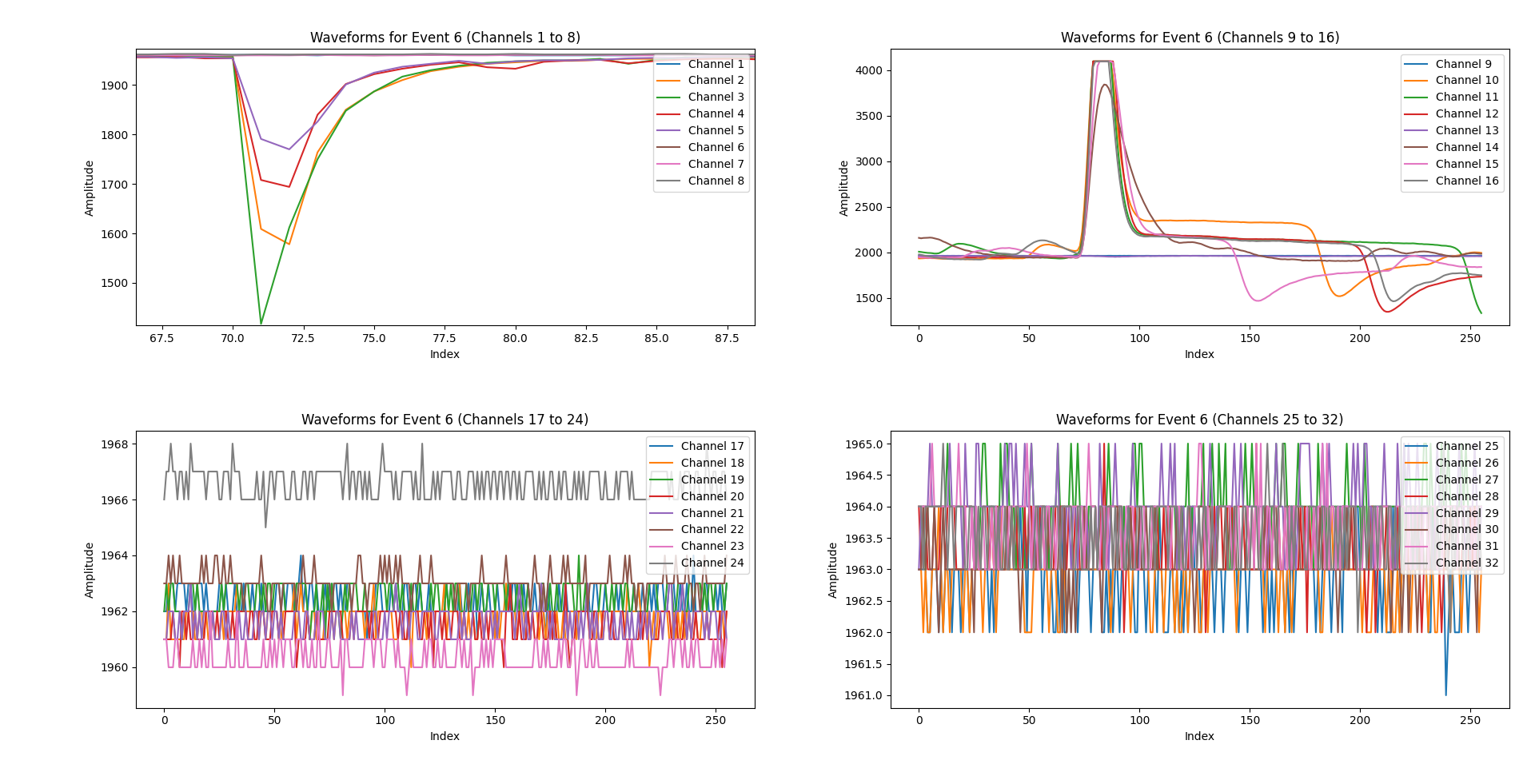 暗计数堆积情况似乎有所改善
信号上升沿只能采样到1-2个点，采样率有待提高
时间分辨有待分析
AD9083
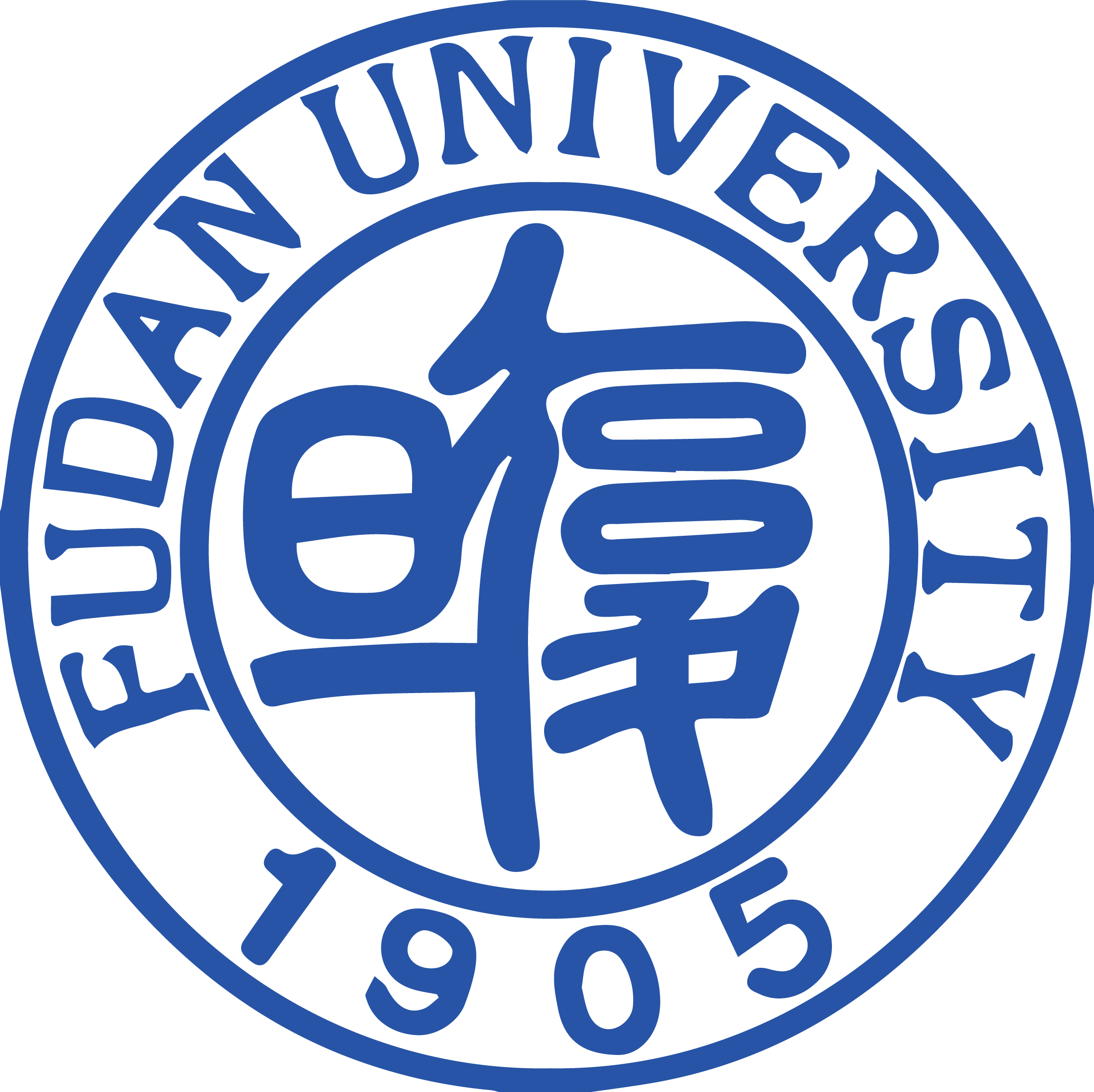 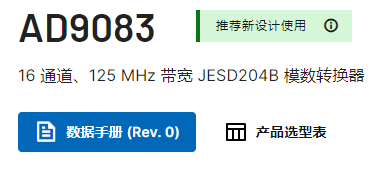 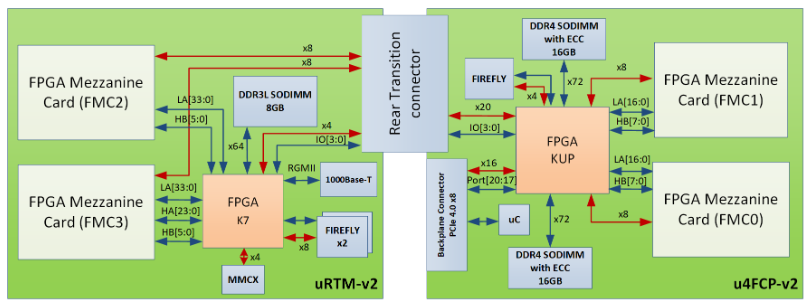 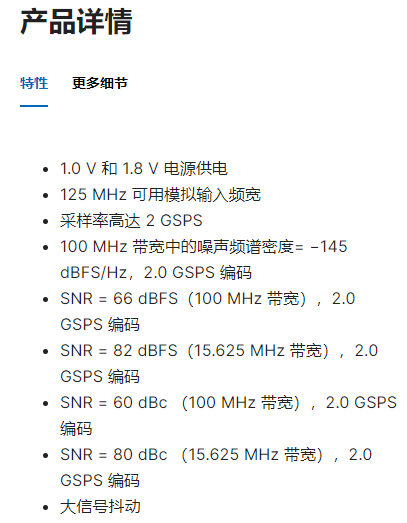 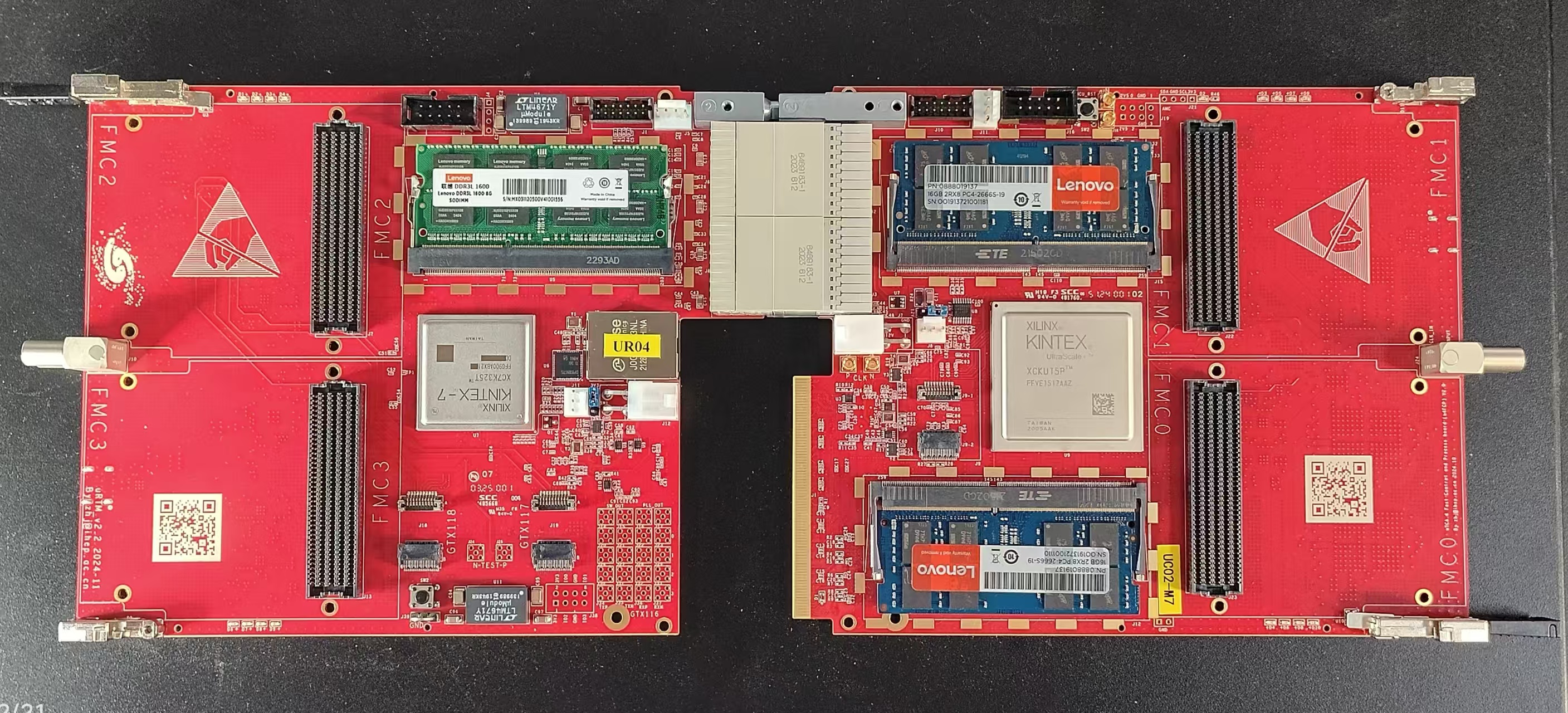